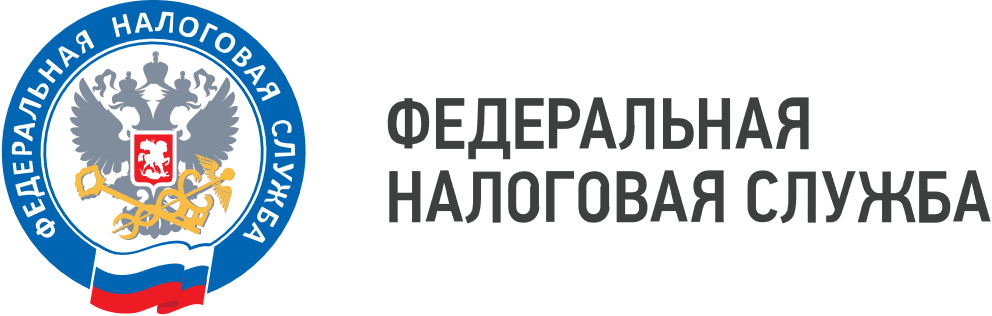 WWW.NALOG.GOV.RU
Получить копию устава можно при помощи сервиса ФНС России
На текущий момент налоговыми органами ведётся работа по ретроконверсии документов, в том числе содержащих сведения о юридических лицах. Однако ещё до окончания работ ФНС России внедрила электронный сервис «Предоставление копий учредительных документов». Пока функционал доступен в тестовом режиме.
    Для входа в сервис потребуется логин и пароль от портала Госуслуги (учётная запись, при этом, должна быть подтверждена). Затем пользователю будет необходим основной государственный регистрационный номер (ОГРН) организации, который следует ввести в поисковую строку. После программой будет предложено отметить, какие именно сведения требуются налогоплательщику. Материалы будут храниться в журнале запросов, из которого доступно скачивание копии устава организации. 
    УФНС России по Приморскому краю отмечает: так как функционал сервиса работает в тестовом режиме, не у всех организаций могут быть доступны в электронном виде. 
    Ознакомиться с возможностями сервиса можно на официальном сайте ФНС России в разделе «Сервисы» - «Риски бизнеса».
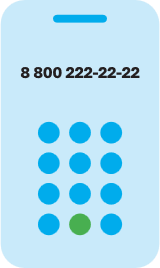 8 (800) 222-22-22
Бесплатный многоканальный телефон контакт-центра ФНС России